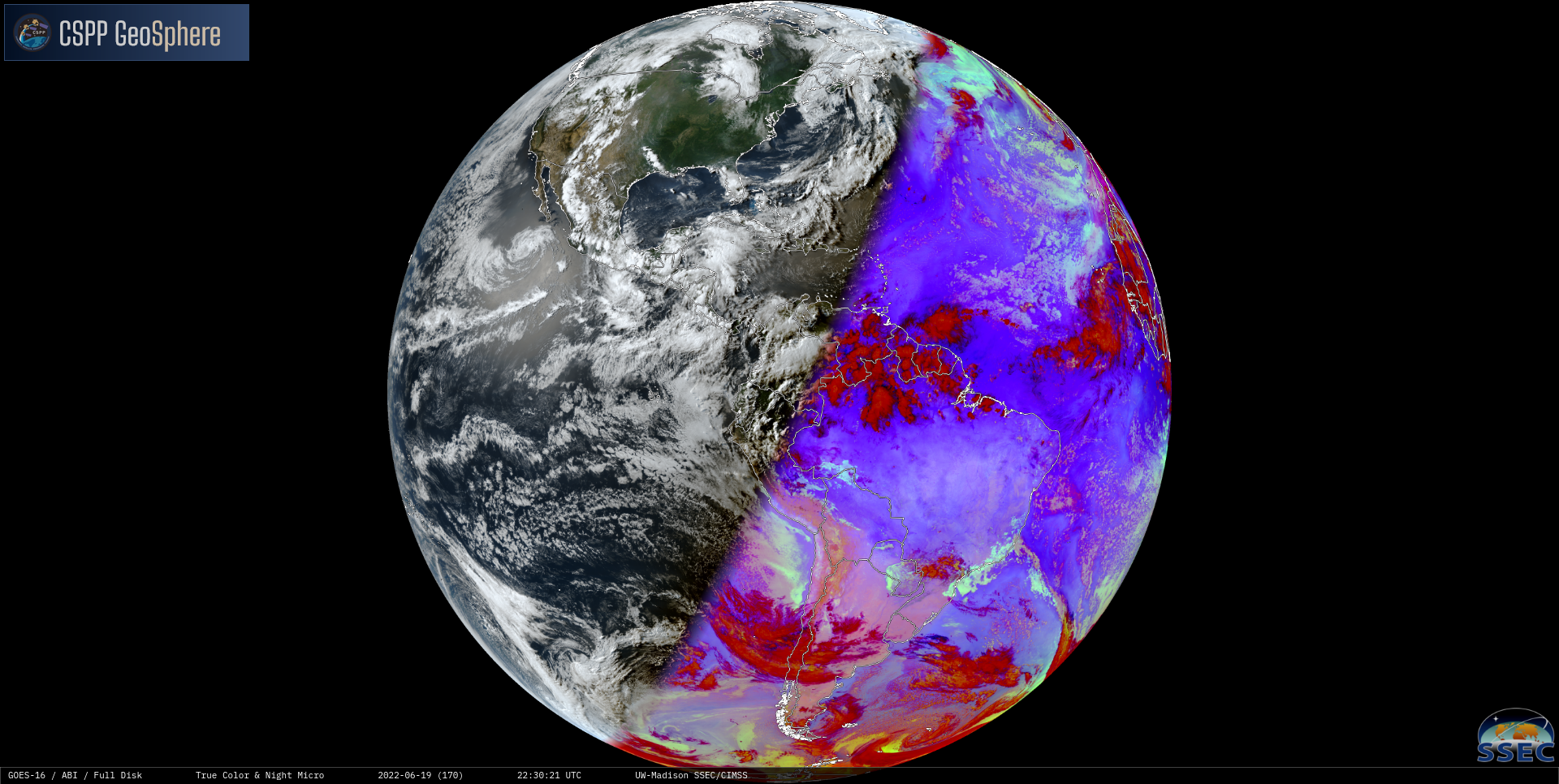 From Packets to Interactive Imagery

GeoSphere
David Hoese
Clayton Suplinksi
Graeme Martin
Ray Garcia
Will Roberts
David Hoese
Software developer - SSEC/UW-Madison
Lead developer on
GeoSphere
Geo2Grid/Polar2Grid
SIFT
Open source developer and contributor
Satpy
Pyresample
VisPy
…others
The rest of the team
Clayton Suplinski
	Frontend developer
Ray Garcia
	Backend developer
Will Roberts
	Backend developer
Graeme Martin
	Principal Investigator, tester, proposal writer, report writer
Scott Nolin and Jesse Stroik
	Technical computing and cluster fixers
Project Goals
Convert GOES-ReBroadcast (GRB) to image tiles quickly (low latency)
Use high-quality imagery created with CSPP Geo Geo2Grid software
Cloud-friendly development with multiple environments (commercial cloud, self-hosted) in mind
Make a good-looking website with a simple UI
Do it on a budget
2 developers
1 self-hosted server
Learn “Stuff” (Kubernetes)
Phase 2: Make it better (GOES-17, video sharing, optimizations, etc)
DEMO!!!

😨
Evolution of GeoSphere
Evolution of GeoSphere - Phase 1
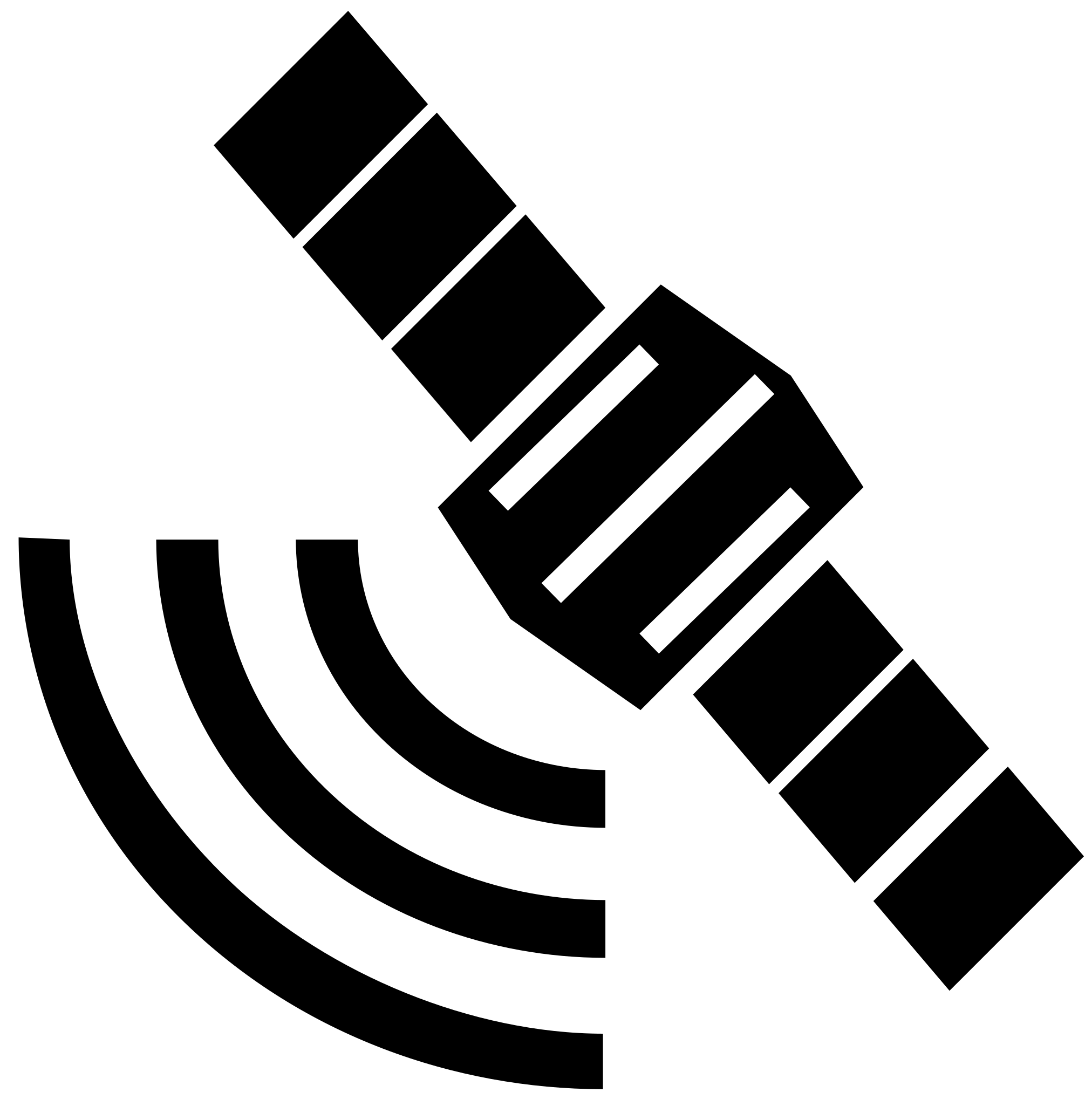 Evolution of GeoSphere - Phase 1
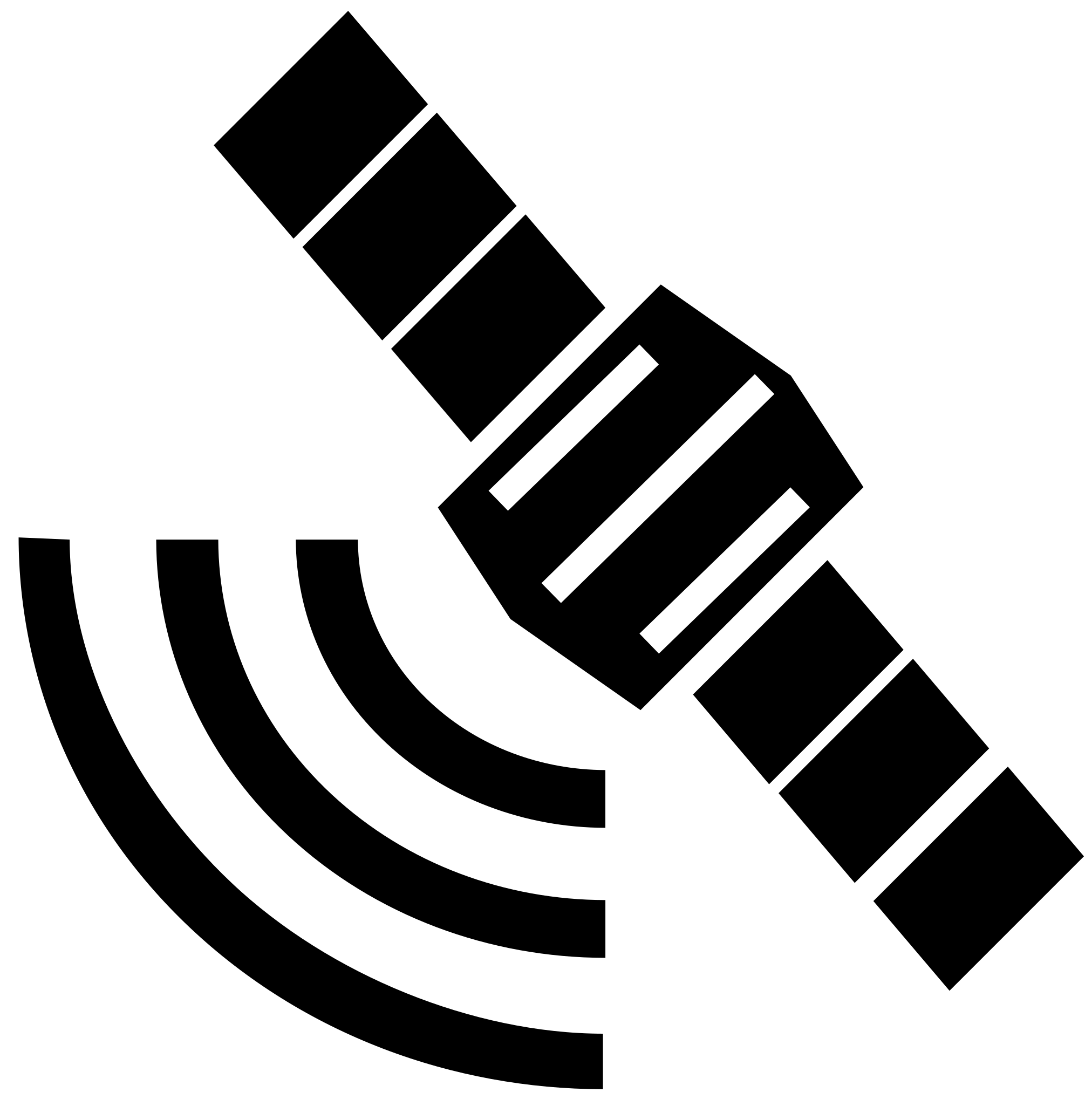 Website
Evolution of GeoSphere - Phase 1
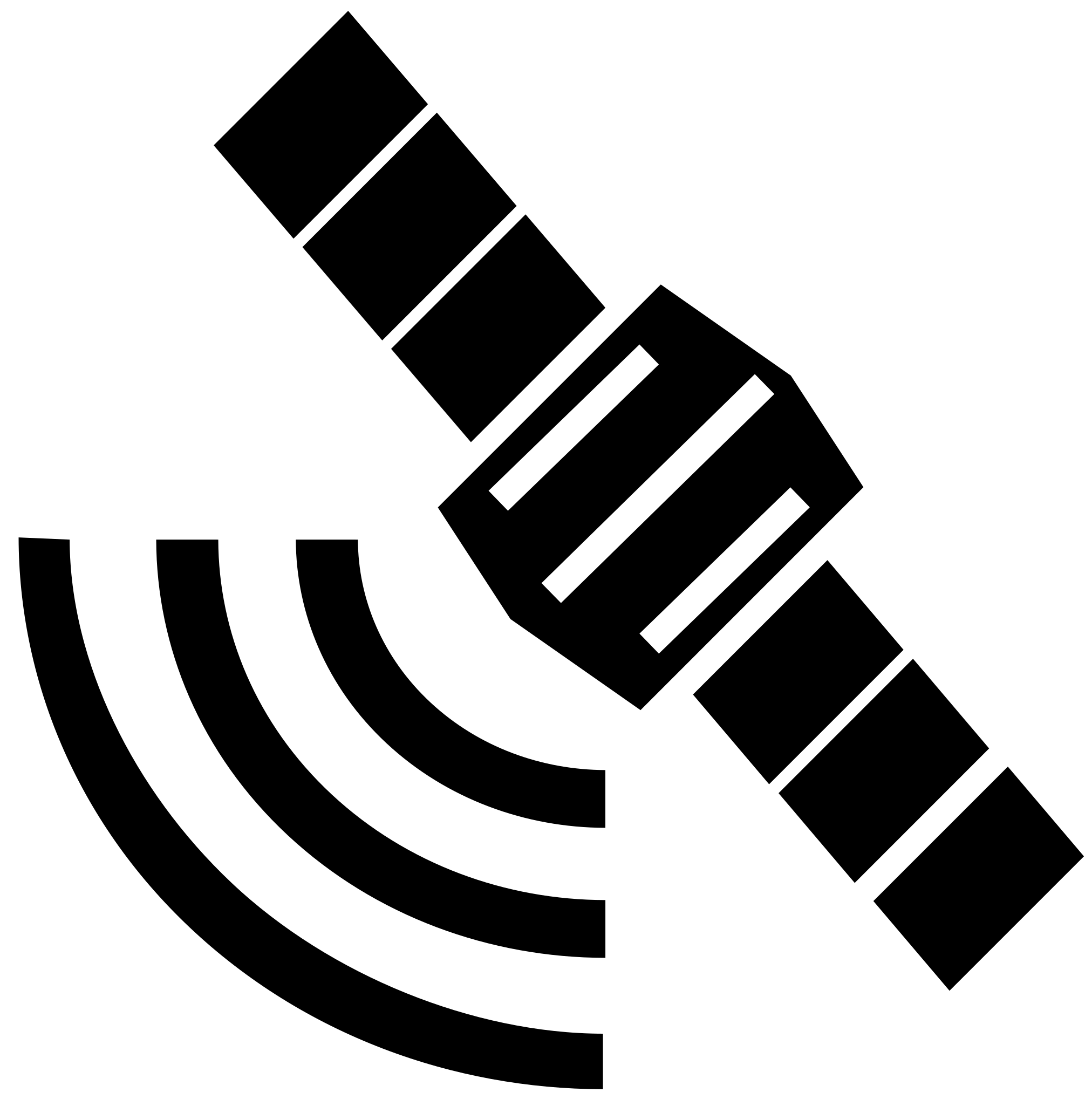 GRB
Geo2Grid
Website
Evolution of GeoSphere - Phase 1
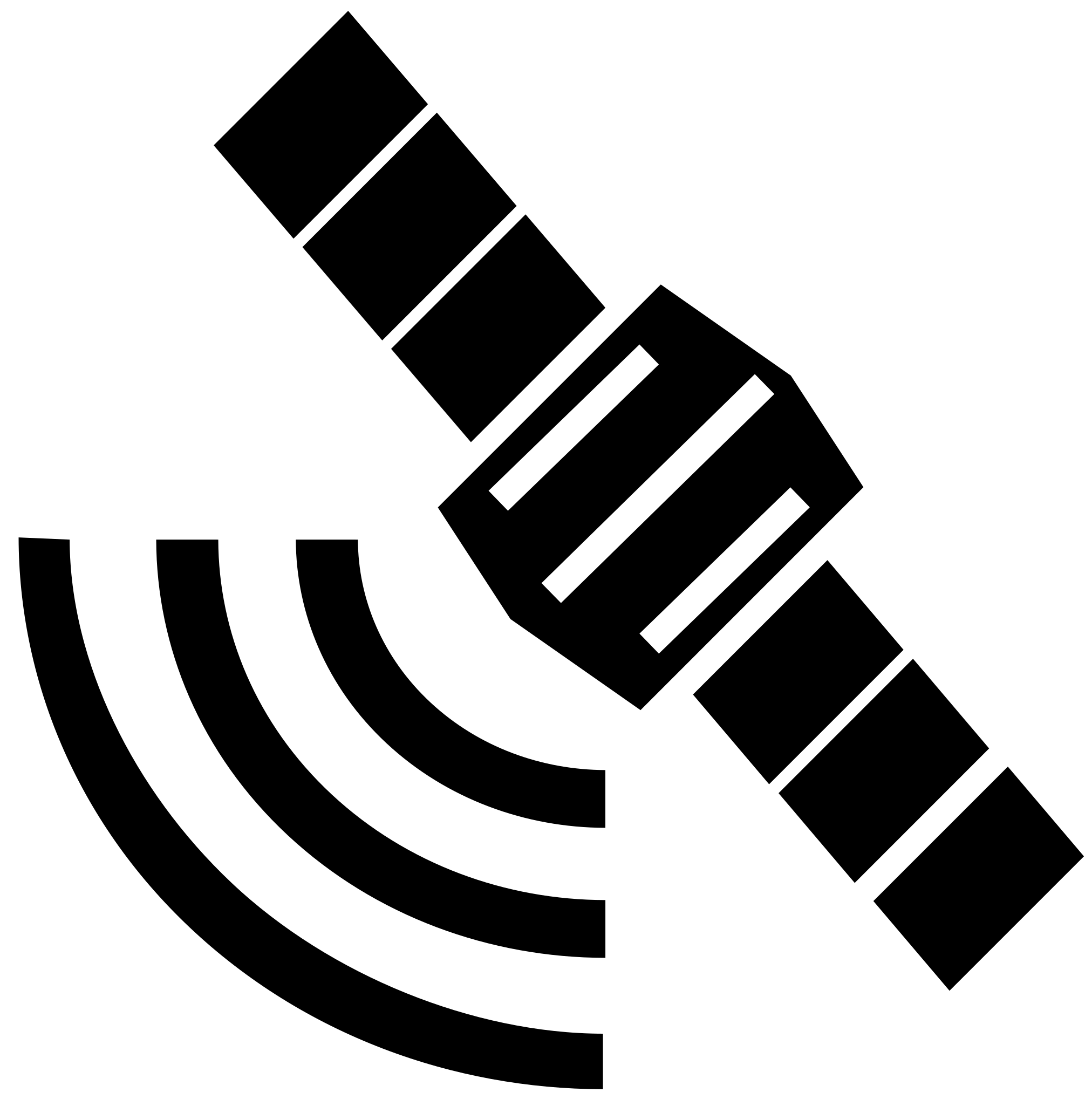 GRB
Geo2Grid
MapCache
Website
Evolution of GeoSphere - Phase 1
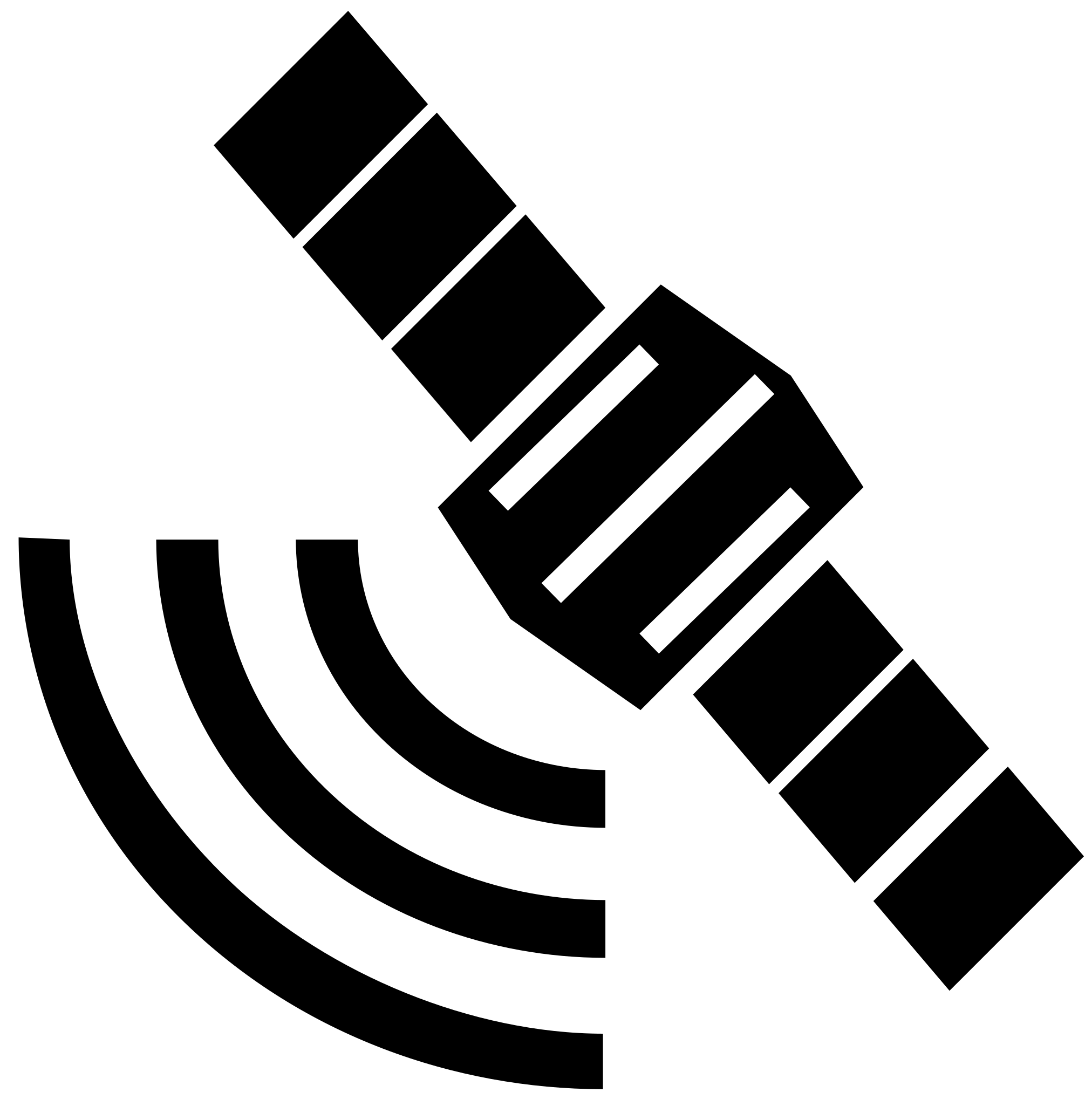 GRB
Geo2Grid
MapServer
MapCache
Website
Evolution of GeoSphere - Phase 1
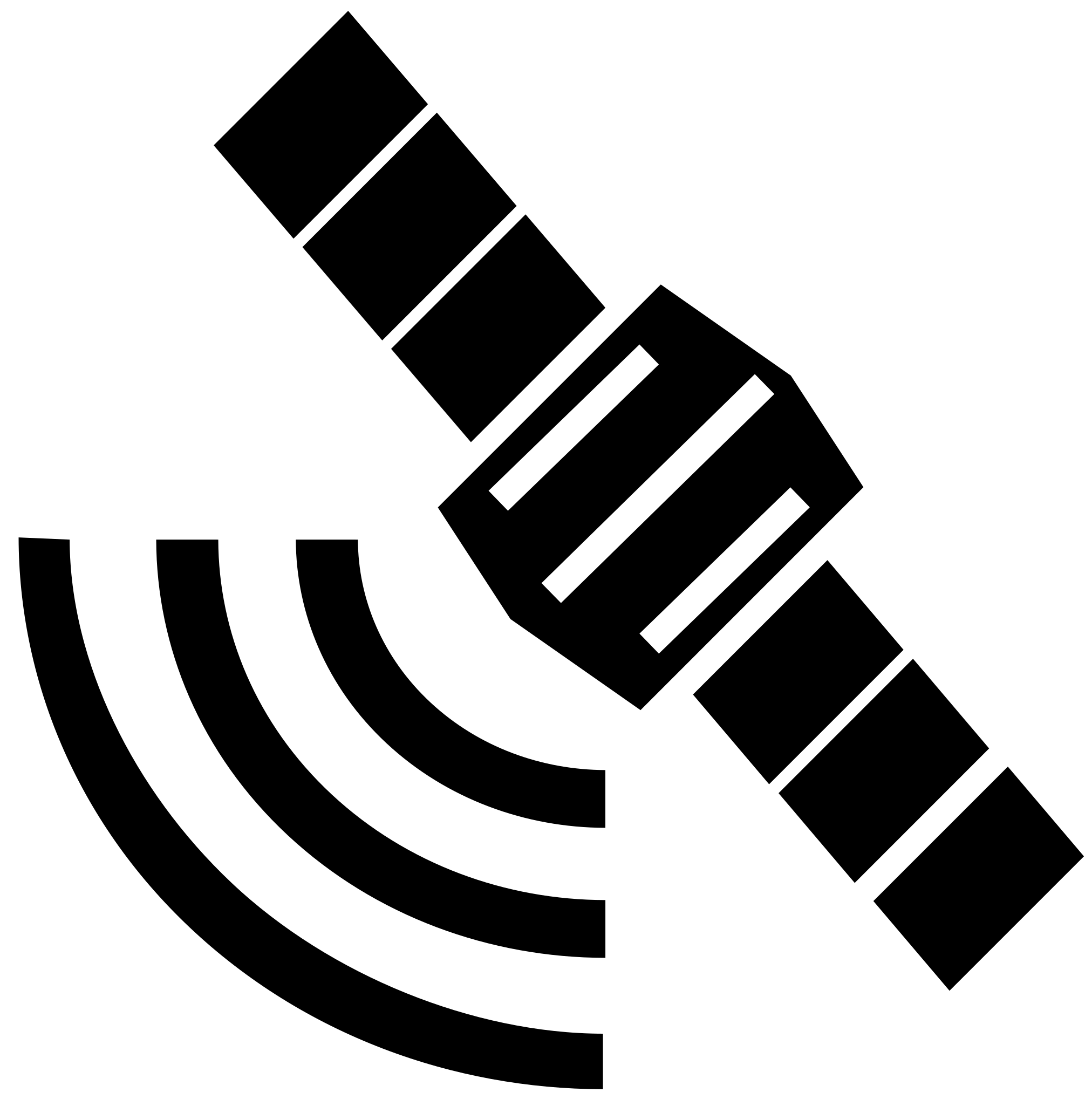 GRB
Geo2Grid
Tile Indexer
MapServer
MapCache
Website
Evolution of GeoSphere - Phase 1
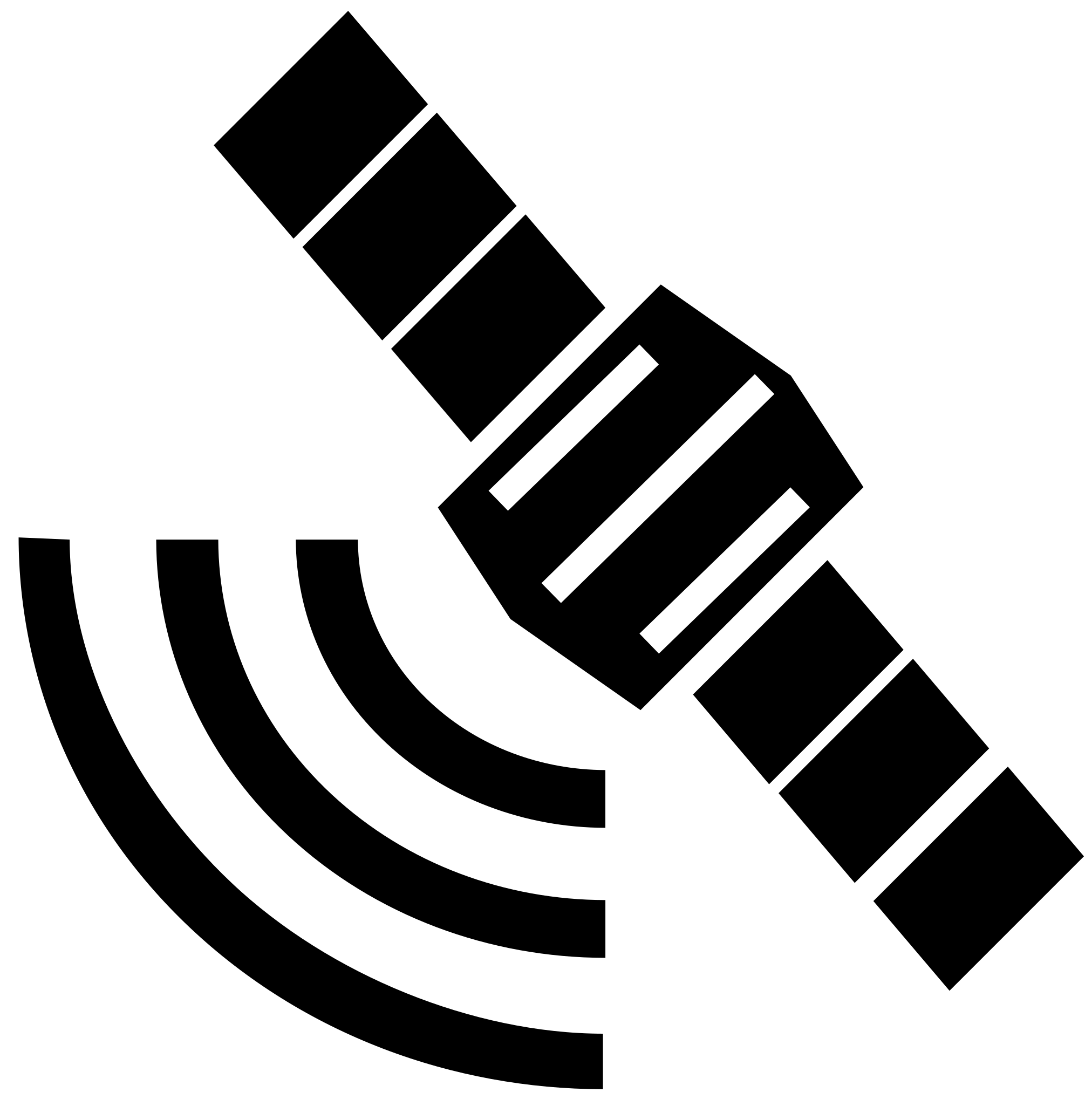 GRB
Geo2Grid
Tile Indexer
API
MapServer
MapCache
Website
Evolution of GeoSphere - Phase 1
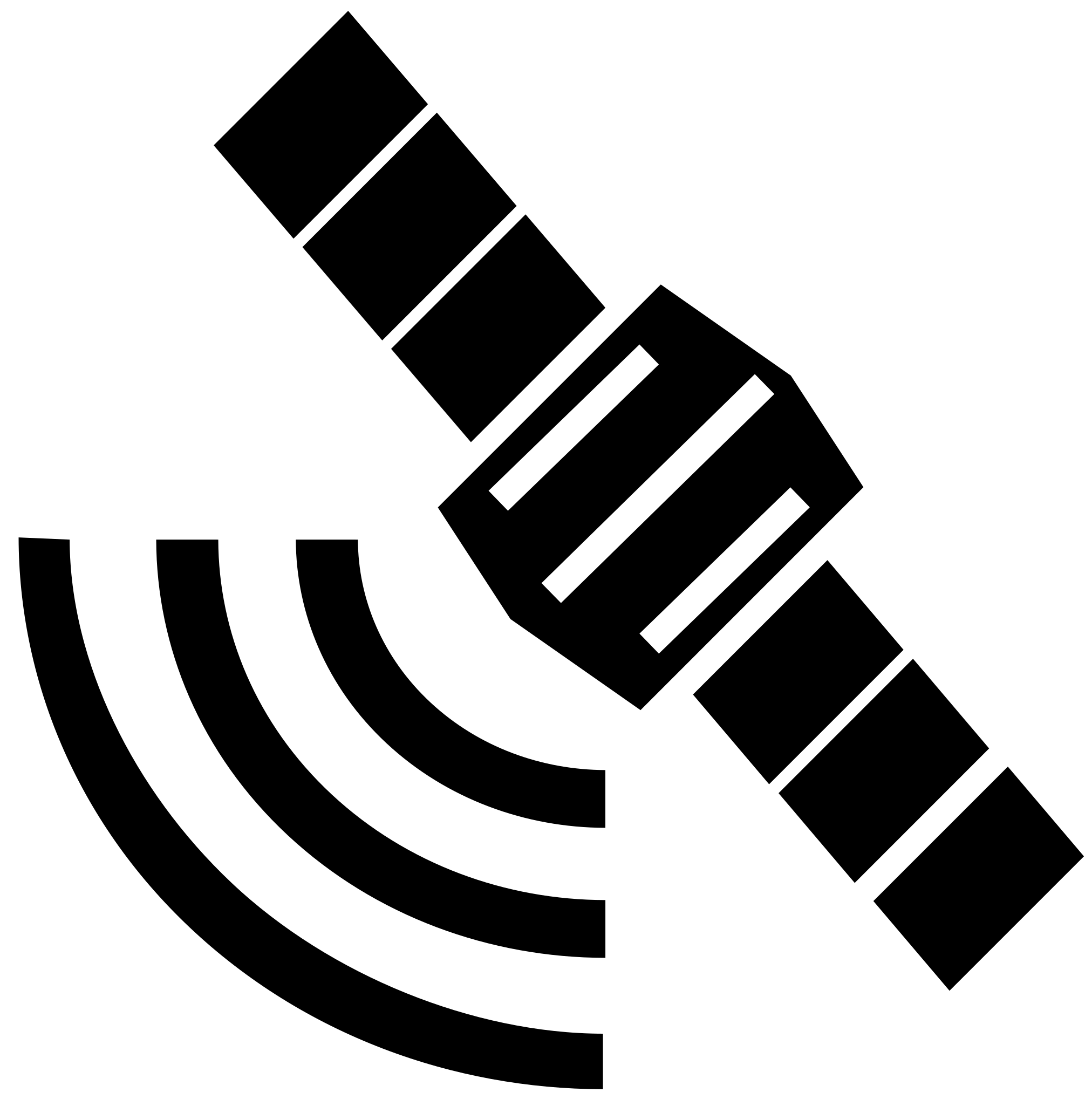 GRB
Geo2Grid
Tile Indexer
RabbitMQ
API
MapServer
MapCache
Website
Evolution of GeoSphere - Phase 1
NetCDF
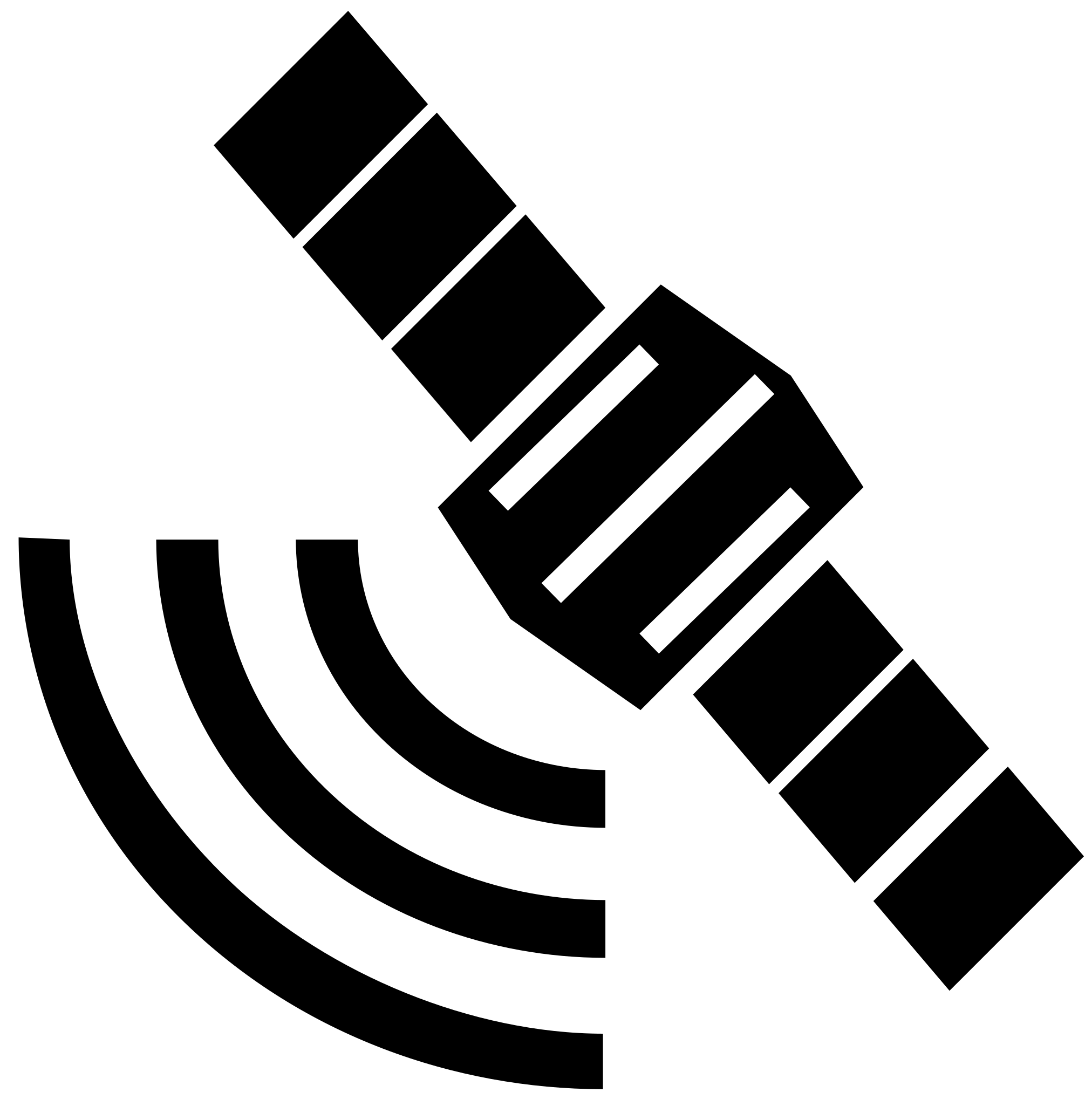 GRB
Geo2Grid
Tile Indexer
RabbitMQ
GeoTIFFs
API
MapServer
MapCache
Website
Evolution of GeoSphere - Phase 1
NetCDF
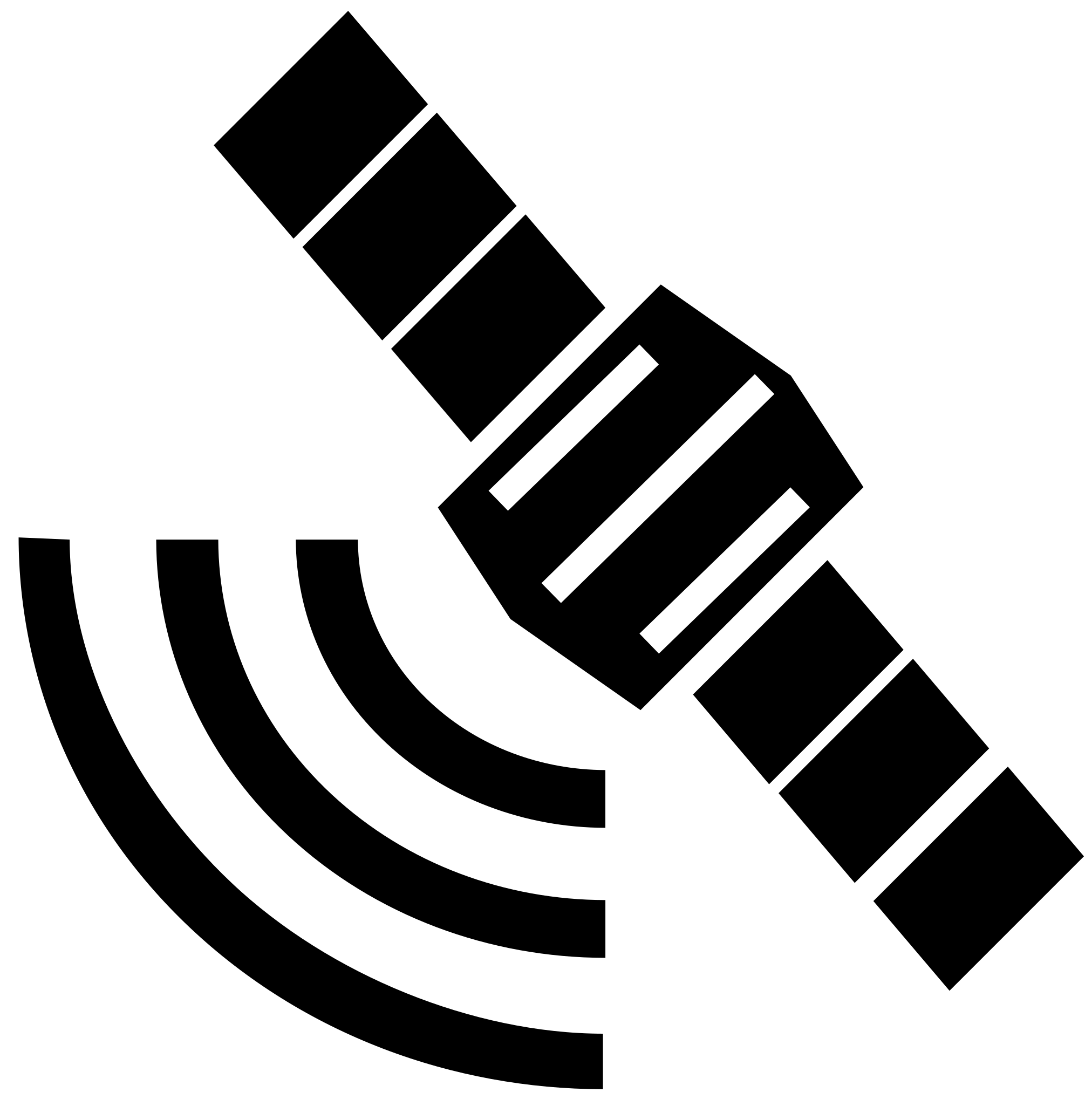 GRB
Geo2Grid
Tile Indexer
RabbitMQ
GeoTIFFs
API
Shapefiles
MapServer
MapCache
Website
Evolution of GeoSphere - Phase 1
NetCDF
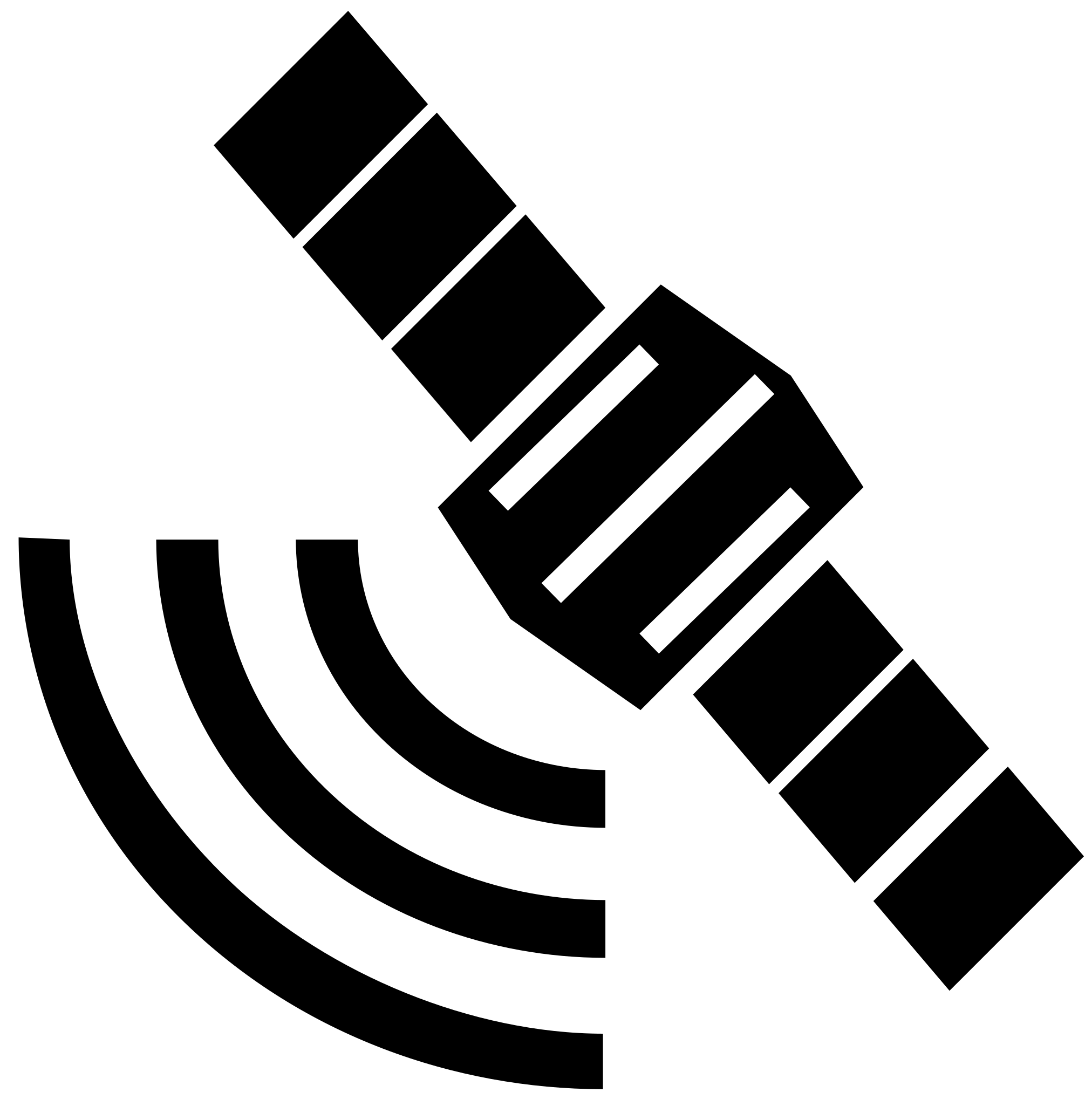 GRB
Geo2Grid
Tile Indexer
RabbitMQ
GeoTIFFs
API
Shapefiles
PostGIS
MapServer
MapCache
Website
Evolution of GeoSphere - Phase 2
NetCDF
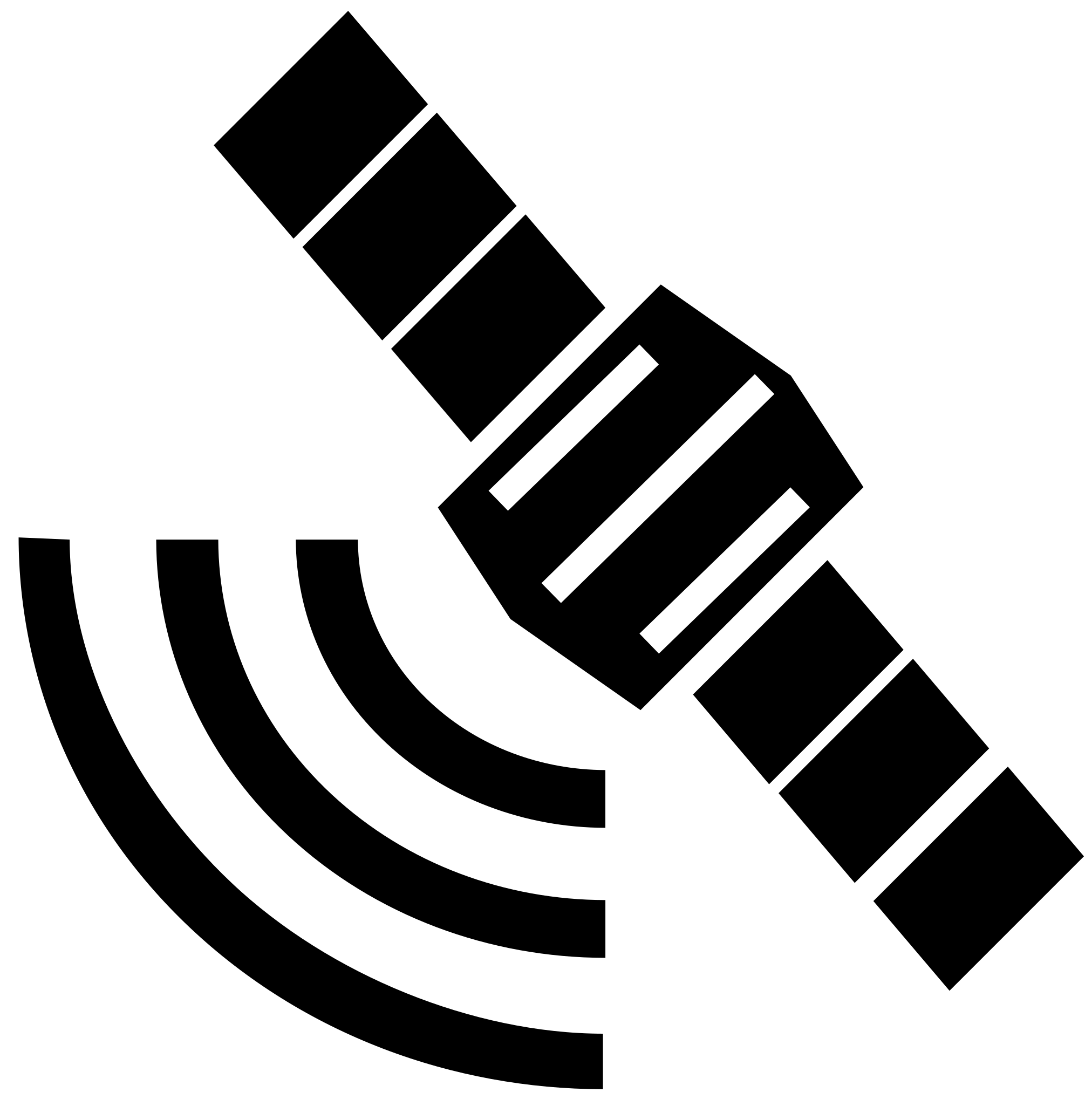 GRB
Geo2Grid
Tile Indexer
RabbitMQ
GeoTIFFs
API
PostGIS
MapServer
MapCache
Website
Evolution of GeoSphere - Infrastructure
“Cluster”
Cluster
1 Node
1 Node
1 Node
1 Node
1 Node
1 Node
1 Node
Future - Finishing up Phase 2
Upgrade Geo2Grid to 1.1 beta ✓
Add MP4 video generation ✓
Switch from CGI scripts to FastAPI ✓
GOES-17 | GOES-18 → GOES-West
Optimizations
Larger tiles
JPEG compression
Background processing on the client
More products (ABI L2, other RGBs, etc)
S3 storage backend
Multi-node processing - I lied
Cluster
GeoTIFFs
1 Node
1 Node
1 Node
1 Node
1 Node
1 Node
Multi-node processing - I lied
Geo2Grid
MapServer
GeoTIFFs
1 Node
Tile Indexer
Multi-node processing - I lied
Geo2Grid
MapServer
GeoTIFFs
1 Node
Tile Indexer
NetCDF
GRB
Multi-node processing - CephFS S3
1 Node
1 Node
1 Node
1 Node
1 Node
1 Node
Multi-node processing - CephFS S3
Geo2Grid
1 Node
1 Node
GRB
MapServer
1 Node
1 Node
Tile Indexer
1 Node
1 Node
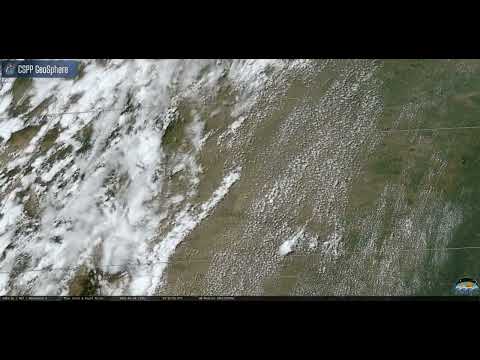 Thanks
Beta testers
Tim Schmit, Jim Nelson,Mat Gunshor, Scott Lindstrom,Liam Gumley, Kathy Strabala,Sam Batzli, Jerry Robaidek

GeoSphere: https://geosphere.ssec.wisc.edu/
CSPP Geo: https://cimss.ssec.wisc.edu/csppgeo/
Video on Youtube